Accountability and Assistance Advisory Council Meeting
Virtual Meeting
October 4, 2023
Agenda
Welcome, Introductions, and Review of Norms
DESE’s Educational Vision
Prioritization of Schools that Require Assistance
2023 MCAS and Accountability Results
Next Steps and Closing
Welcome, Introductions, and Review of Norms
Virtual Meeting Housekeeping
Council members should rename themselves on Zoom by adding a 1 in front of their name
Council members should use video if possible
Mute your phone/audio when not speaking
Monitor airtime
Remember that virtual council meetings are public meetings – members of the public may observe all or part of the discussion
Welcome and Introductions
Introductions:
Council Co-Chairs: Heidi Driscoll & Tim Piwowar
New Council members
Erin Cooley
Glen McKay
Andrew O’Leary
Yves Salomon-Fernández
Returning Council members
DESE staff
Discussion Norms and Meeting Protocols
Promote risk-taking by not assigning specific comments to individual members in meeting summaries & minutes. 
Maintain respect before, during, & after meetings. 
Seek clarification & check understanding to avoid mistakenly attributing ideas to an individual or organization represented on the council. 
Keep improvements in student learning at the core of the discussions. Students should drive the conversation. 
Stay engaged in the issues. 
Actively address implicit biases & instill cultural proficiency in discussions. 
Encourage discussion from all voices of members. Be additive, not repetitive. 
Let members know if pre-reading or other pre-meeting assignments require more than 30 minutes of preparation time. 
Make it fun!
Our Way Forward: An update to advisory councils on DESE's Educational VisionAccountability and Assistance Advisory CouncilOctober 4, 2023
September 2023
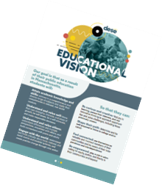 Context
April 2022: A working group began updating the Department's Educational Vision using our Racial Equity Decision-making Tool
June – November 2022: The working group engaged various stakeholders to provide input on the vision
December 2022: Final Educational Vision drafted
January 2023: Commissioner's leadership cabinet drafted Strategic Objectives and priority focus areas aligned to the new vision
DESE's Educational Vision - Goal
So that they can...
As a result of their public education in Massachusetts, students will:
Attain academic knowledge and skills: achieve in a comprehensive and diverse range of subjects and apply their competencies in relevant, real-world contexts.
Understand and value self: know their own strengths, interests, and areas of growth, be self-aware, be a self-advocate, and make responsible decisions. 
Understand and value others: understand differences and multiple perspectives, empathize with others, and build connections with peers and adults.
Engage with the world: understand and think critically about local, national, and world events and societal systems; and create positive change through civic action.
Be curious and creative: find joy in learning, pursue their interests, and use innovative thinking to approach opportunities and solve challenges, including those previously unseen. 
Shape their path: be well prepared to thrive in college and/or career and be positioned for lifelong learning. 
Feel connected: see themselves as valuable and involved members of their communities and be aware of their independence and interdependence.
Be empowered: play a role in advocating for equity, justice, and liberty in their communities and beyond.
DESE's Educational Vision - Student Learning Experience
What does that look like in a classroom?
What principles guide our work?
All students in Massachusetts, particularly students from historically underserved groups and communities, will have equitable opportunities to excel in all content areas across all grades. 
Culturally and linguistically sustaining classroom and school practices will support students to thrive by creating affirming environments where students have a sense of belonging, engage in deeper learning, and are held to high expectations with targeted support.
DESE's Strategic Objectives
DESE partners with districts, schools, and programs to:
In executing on these strategic objectives, we will leverage DESE's core functions, including but not limited to: assessment, monitoring, policies, grant-making, and assistance.
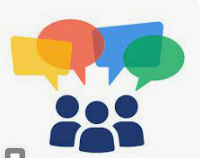 Discussion Questions
What resonates with you from the Educational Vision as you envision AAAC's charge this year?

One of the charges of our Educational Vision is to center the needs of students from historically underserved groups and communities.  How does our council do this well currently, and how can it improve in doing so this year?
Prioritization of Schools that Require Assistance
Requiring assistance and intervention
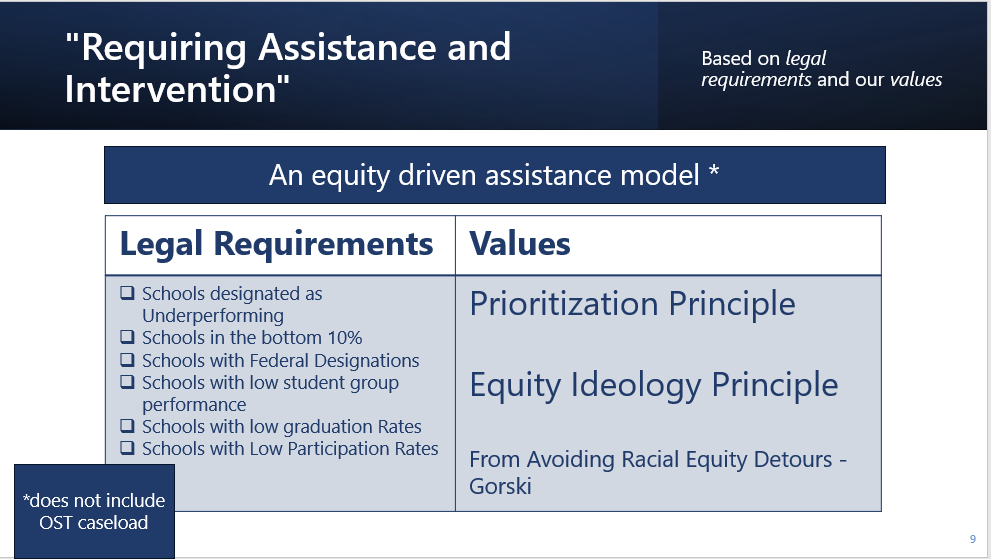 How will CDSP support districts with these schools?
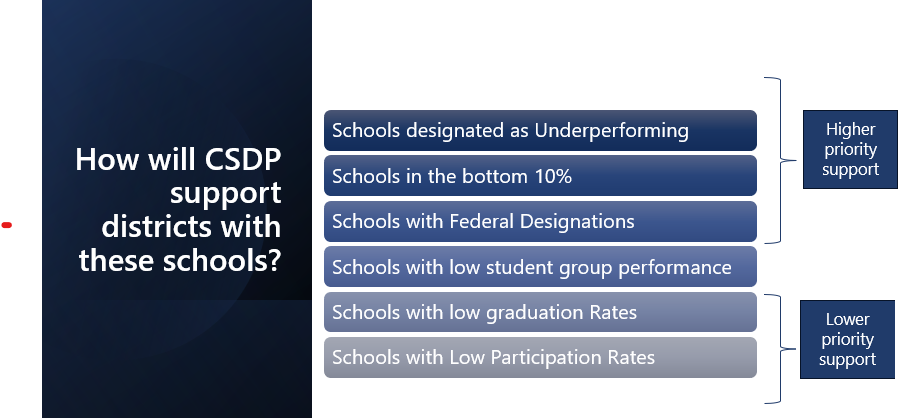 Continuum of Supports from CSDP
Case Study 1 (Statewide System of Support)
Several schools identified as requiring assistance
Schools designated as Underperforming
Targeted Assistance Grant (TAG)
Monitoring visits 

Case Study 2 (Office of Effective Partnerships & Integration)
New schools requiring assistance
Schools with low student group performance
Targeted Assistance Grant (TAG)
Measuring Impact
As we take a Center-based approach to assistance, what are some questions we can answer to assess the impact of supports to schools and districts?
2023 MCAS and Accountability Results
Key takeaways from state MCAS data
2023 ELA and Math data indicate that the achievement slide from 2019 has halted and recovery is underway
Science results remain relatively unchanged although slight decreases in achievement
Grade 3 results signal a need to remain cautious about incoming testing grades (PK-K during pandemic)
Still have significant ground to make up to reach pre-pandemic achievement levels in some areas
State results mask varying district results
2023 MCAS Results by Grade and Subject
2023 ELA Results by Race/Ethnicity
2023 Math Results by Race/Ethnicity
2023 STE Results by Race/Ethnicity
Accountability Results
Accountability system run in full for the first time since 2019 because of the pandemic
All schools:
Overall accountability classification
School and student group percentiles
Criterion-referenced percentage (progress towards targets)
Some schools
Federal designation in compliance with ESSA 
Schools of recognition
Entry and exit decisions for Underperforming and Chronically Underperforming schools will be made by Commissioner at a later date to allow time for sufficient review of quantitative and qualitative information
Overall Accountability Classification
All schools receive an overall accountability classification that describes the need for assistance or intervention
Total of 1,832 schools in the 2022-23 school year
226 received a classification of “Insufficient data” primarily because the school did not serve any tested grades (e.g. PK-2 school)
The remaining 1,607 schools were classified as:
275 (17%) classified as “Requiring assistance or intervention” for one or more reasons
1,331 (83%) classified as “Not requiring assistance or intervention” 
66 Schools of Recognition
Progress Toward Improvement Targets
Discussion
To what extent do the measures reported on via the accountability system reflect the Educational Vision and the Strategic Objectives?
Which aspect(s) of the system (results, reports, etc.) could be better aligned?
Next Steps and Closing
Upcoming Council Meetings
SY2023-24 meeting schedule:
December 6, 9:30am – 11:00am (Virtual meeting)
February 28, 9:30am – 11:00am (Virtual meeting)
April 10, 9:30am – 12:00pm (Likely in-person; time/location TBD)
June 12, 9:30am – 11:00am (Virtual meeting)
Building meeting agendas
DESE staff will follow-up with a survey tool through which Council members can propose potential meetings topics for upcoming meetings